Velkommen til foreldremøteSkolestartere høst 2022.
Tema: En god overgang mellom barnehagen og skolen
[Speaker Notes: Wenche og Linda]
Agenda
Velkommen!
Skolen og barnehagens fokus: Hvordan skape en god overgang mellom barnehage- skole?
https://youtu.be/aqS5KvRMWQk
Introduksjon fra barnehagene:
Tema: Førskolegruppa- lek, læring og trivsel.
Introduksjon fra skolen:
Tema: lek, læring og trivsel
Hva er en god overgang fra barnehage til skole? Rutiner-besøksdager-veiledet lek-frilek-hjemme
Hvordan ser en skole-aksdag ut?
Praktisk huskeliste
AKS
[Speaker Notes: Wenche og Linda]
Barnehagene- lek, læring og trivsel
Fokusområder:
Sosial kompetanse
Læringslyst
Kjennskap til skolen og skolemiljø
Barnehagens fagområder, med fokus på kommunikasjon, språk, tekst, rom og form.
2 år med pandemi- hvilke konsekvenser har det for barna våre?Forskning hentet fra Nasjonalt kunnskapssenter for vold og traumatisk stress og universitetet i Stavanger.
Overgangsobjekter- nøkkelen til trygg overgang.
Lek, læring og trivsel-rutiner
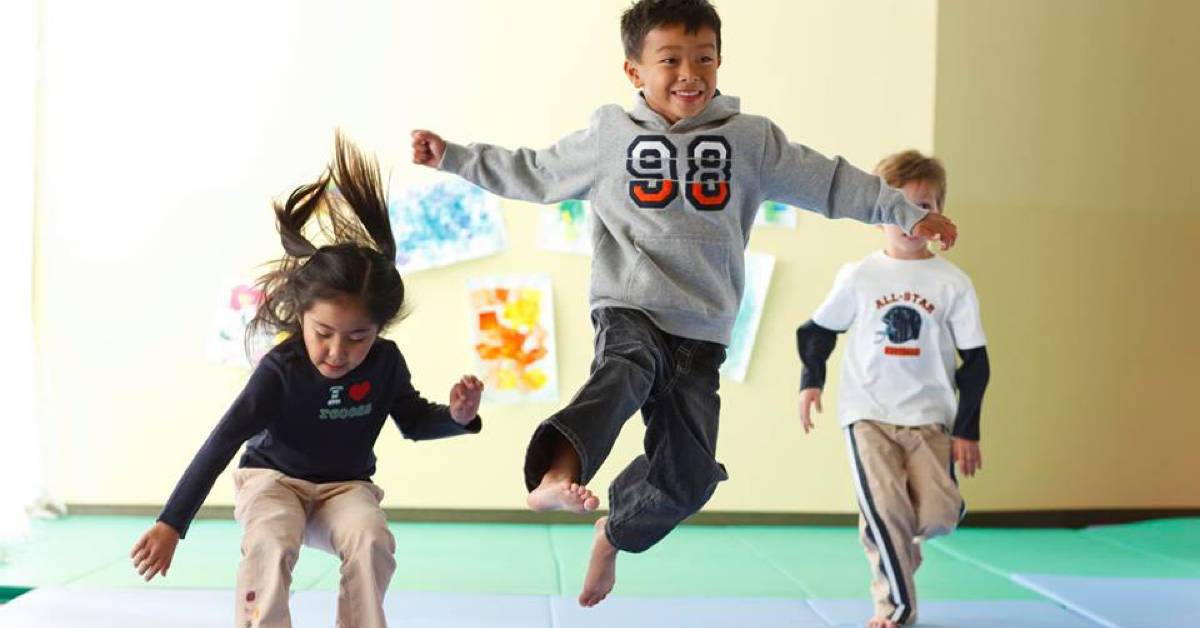 Besøksdager – skolen besøker alle barnehagene
Skolen ønsker å observere:
En vanlig dag
Barna viser frem sine arbeid.
Barna kan ha forberedt spørsmål de lurer på.
Observere frilek
Felles oppgave: lage en figur av piperenser som lærer tar med tilbake til skolen.
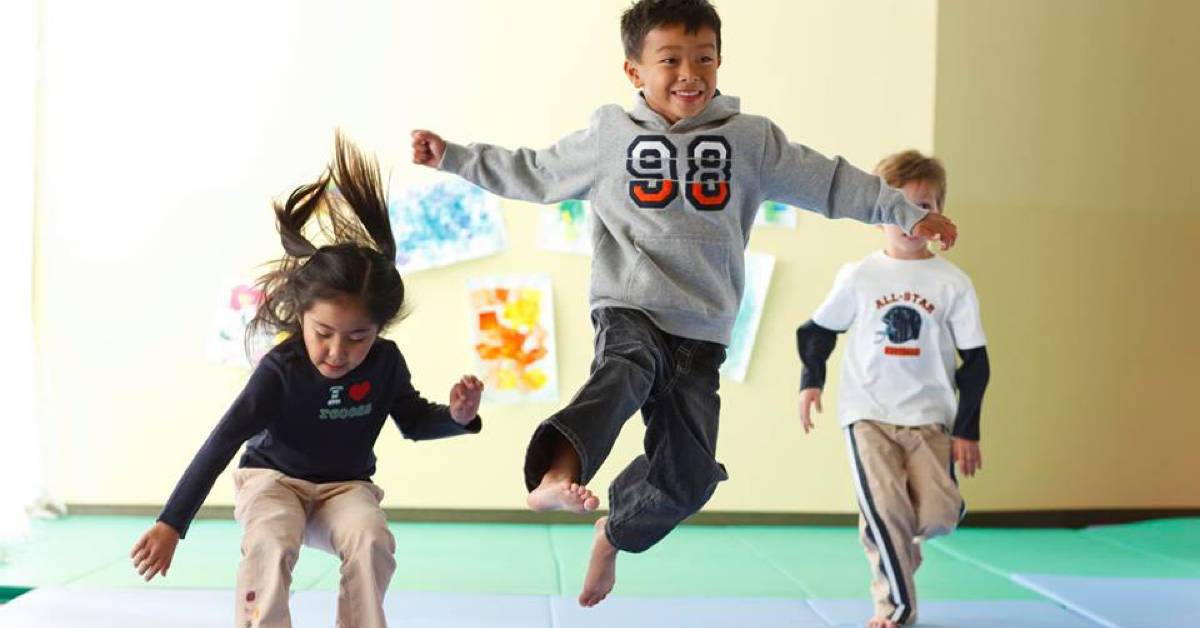 Veiledet lek og frilek
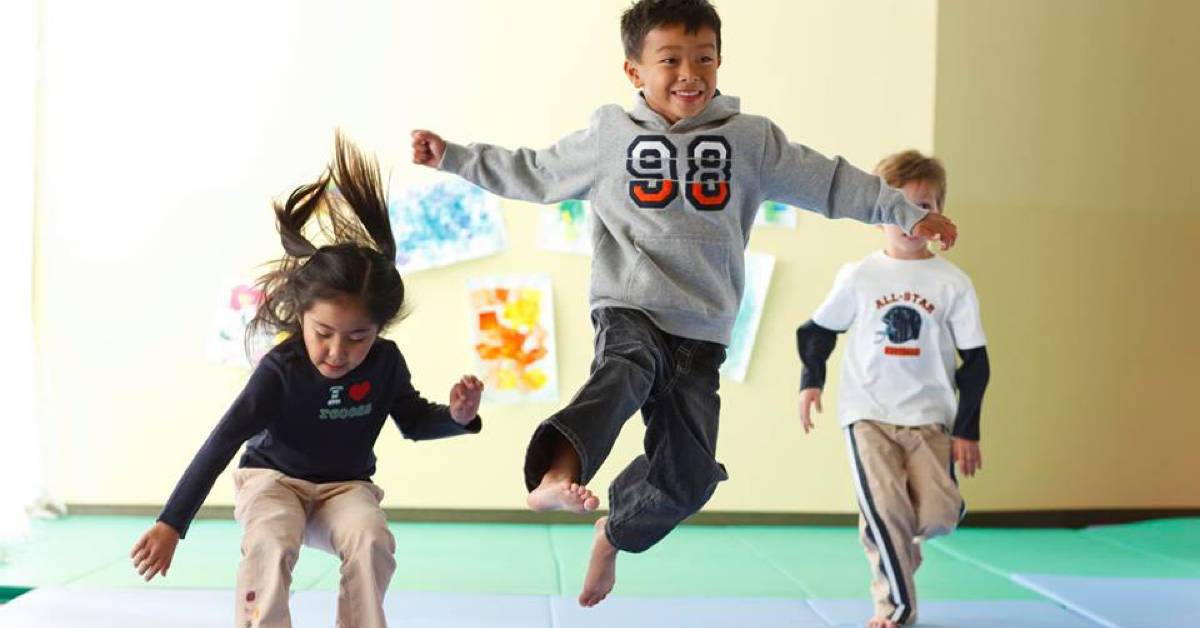 Hvordan kan vi hjemme bidra til en god start?
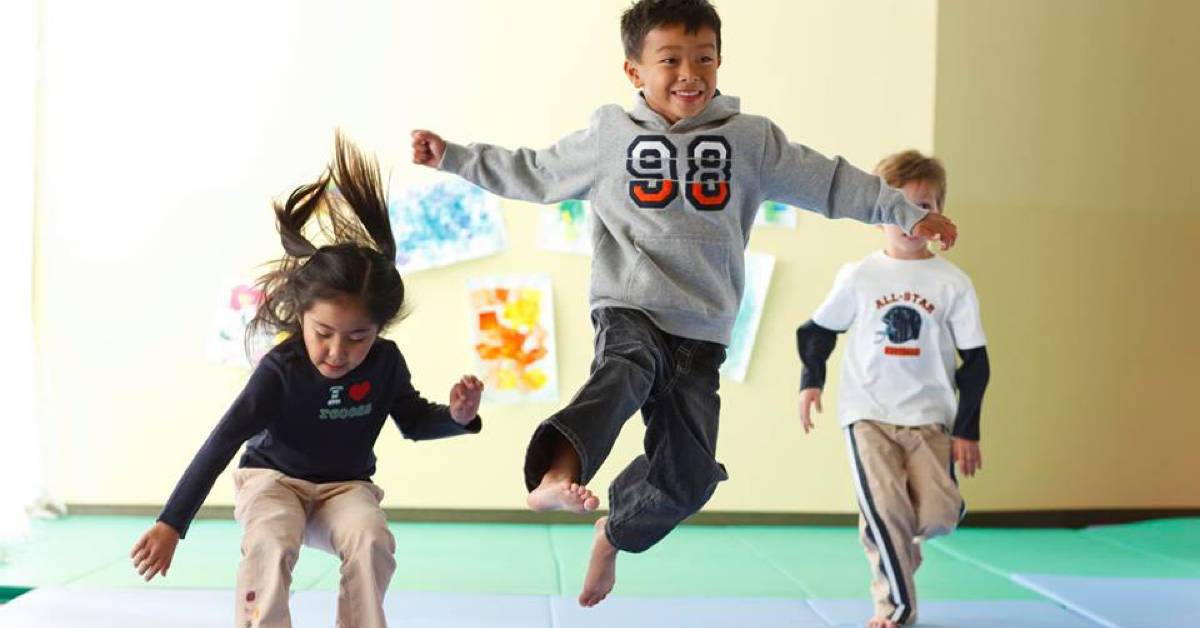 Hvordan ser en skole- AKS dag ut?
Aktivitetskolen  - Barndommens egenverdi
Leken har stor plass i AKS 
Tilrettelagte aktiviteter og rom for lek hver dag
Bidra til allsidig utvikling og læring
Leken kan:
stimulere til vennskap 
relasjonsbygging 
språkutvikling
undring og kreativitet
Aktivitetskolen
Heltidsplass til redusert pris
Prisen reguleres etter foresattes inntekt. Max beløp er 1069kr inkl. kost per.mnd
Før- og etter skoletid
Alle dager i skolens ferier

Gratis deltidsplass i AKS for 1.-4. trinn skoleåret 22/23
Rammer for gratis AKS: 
inntil 12 timer per uke etter skoletid
Inntil 2 dager per uke i skolens ferier
Aktivitetsskolen - Skoleklar
Kurset er for barn som skal begynne i 1. klasse på Ellingsrudåsen skole høsten 2022

Barna blir kjent med andre barn som de skal gå sammen med i 1. klasse. 

På kurset får barna være med på morsomme aktiviteter og bli kjent med hvordan det er å gå på skolen. 

Kurset er gratis, og alle elever som melder seg på får plass.
Praktisk huskeliste
Sjekkliste:
Sekk med plass til en perm (A4)
Matpakke og vannflaske (fyll gjerne flasken på skolen) merkes med navn. Elevene får ca 30-40 minutter til å spise. Det gis også muligheter til å spise flere ganger i løpet av skoledagen.
Ikke pennal, vi har utstyr på skolen
Klær og sko etter vær. Skiftetøy, merk med navn
Elevene får hjelp til å kle på seg og til å gå på do. Gi gjerne beskjed om spesielle behov.
På skolen fortsetter vi å øve på å vente på tur og dele med andre. Vi regner ikke med at 5-6 åringer klarer å sitte i ro og konsentrere seg.
Husk å merke alt av klær og utstyr.
Viktige datoer for tiden fremover.
Uke 21 besøksdager i barnehagen(lærerne)
Aktiviteter som skal gjennomføres- tidsplan
Uke 22 besøksdager i barnehagen(ledelsen skole)
Aktiviteter som skal gjennomføres- tidsplan
 1.juni
Førskoledag- Aktiviteter som kan gjennomføres(kan barnehagene stille med kjente ansikt?)
Foreldremøte – praktisk informasjon for foresatte- Blir delt inn puljevis
8.-9 juni
Besøksdag på AKS. Påmelding via skolens hjemmeside